Y2 Curriculum Evening
Maths focus
Topics:
Autumn:
Place value
Addition and subtraction
Shape
Spring:
Money
Multiplication and division
Length and height
Mass, capacity and temperature
Summer:
Fractions
Time
Statistics
Position and direction
Place value:
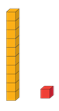 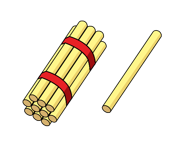 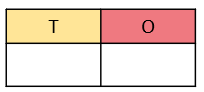 Addition:
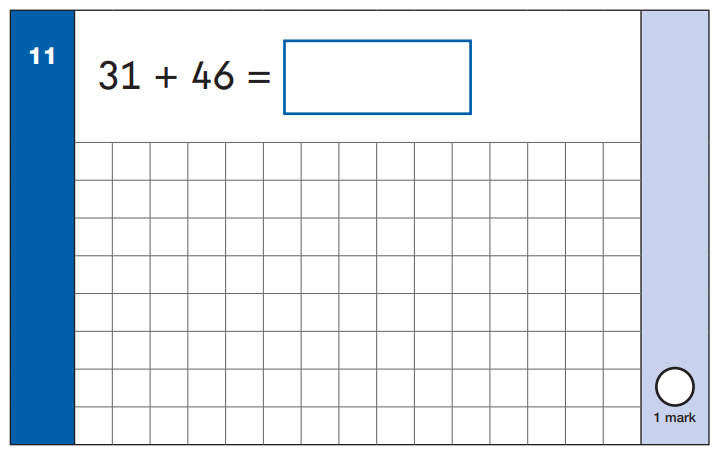 Without exchange
Addition:
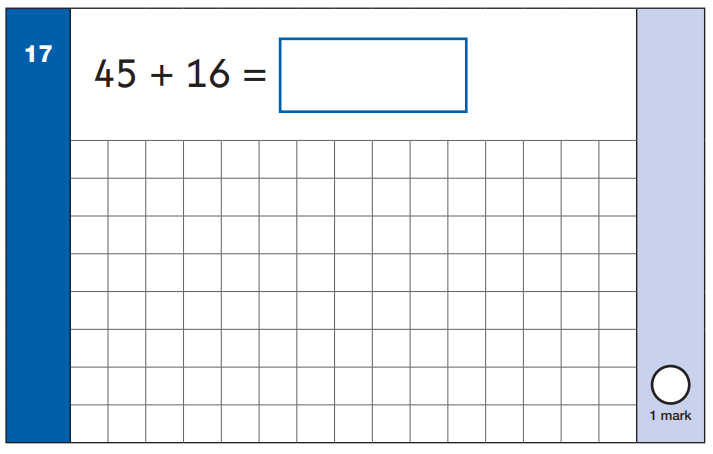 With exchange
Subtraction:
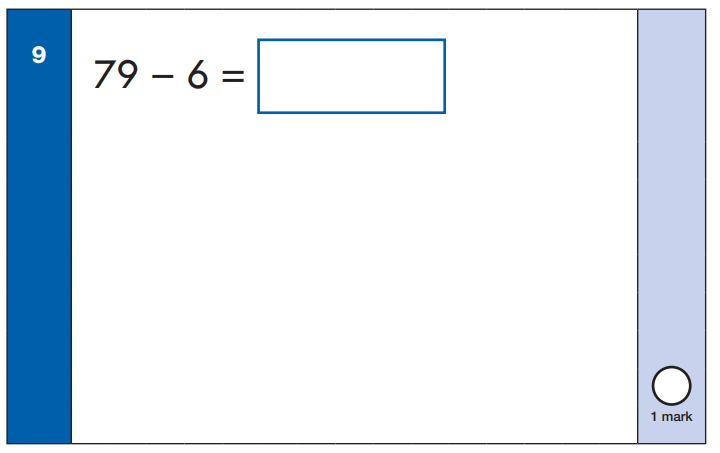 Without exchange
Subtraction:
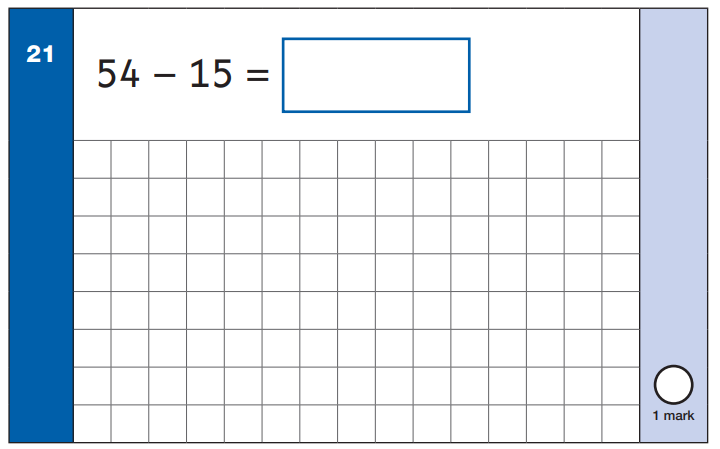 With exchange
Multiplication and division:
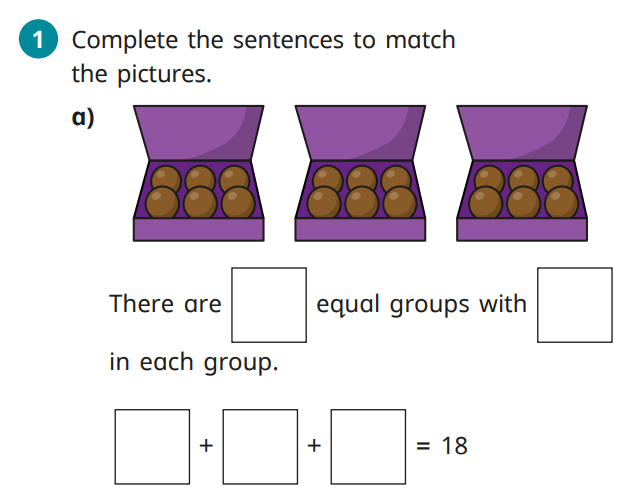 Multiply in 2s, 5s and 10s
Pictorial
Equal groups
Multiplication and division:
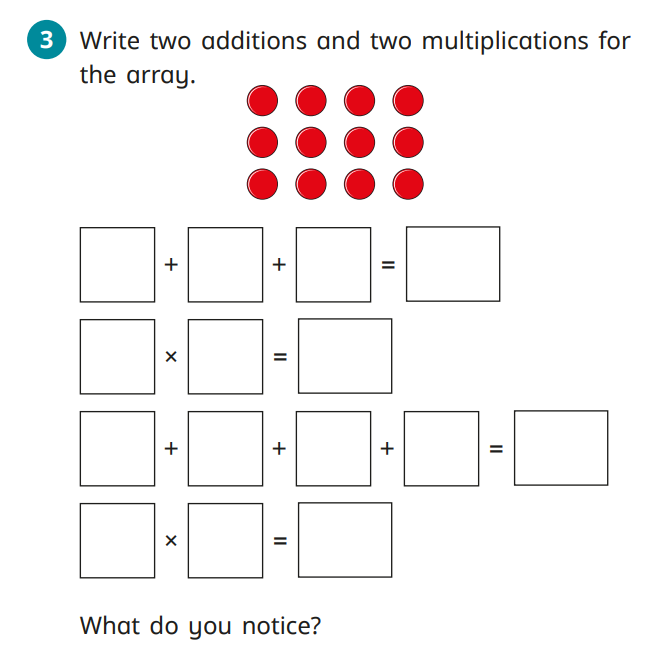 Arrays
Reasoning
Multiplication and division:
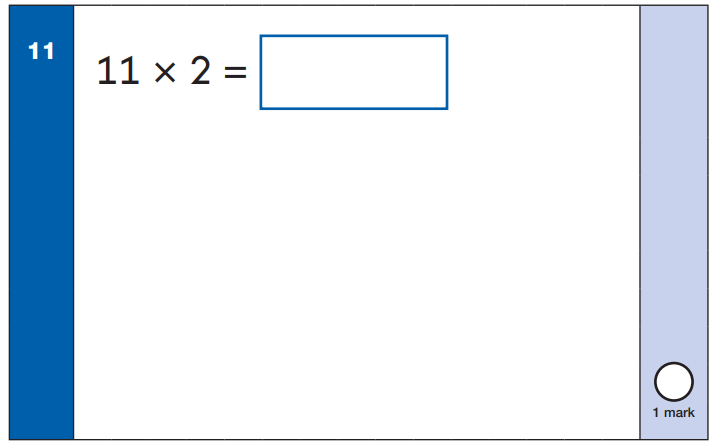 Arrays
Counting in 2s
Drawing groups
Multiplication and division:
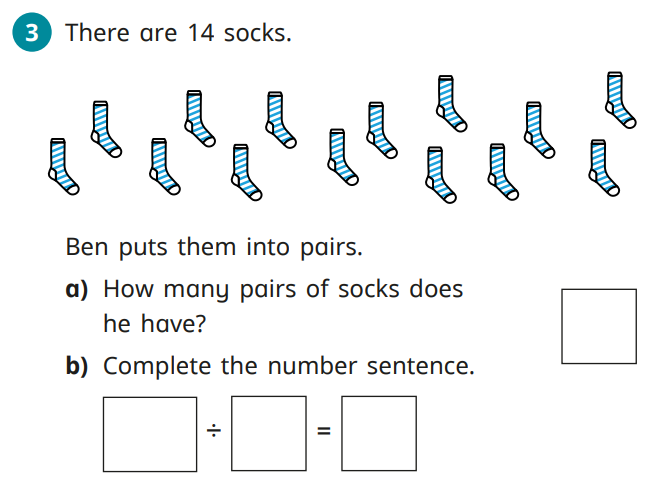 Divide by 2s, 5s and 10s
Multiplication and division:
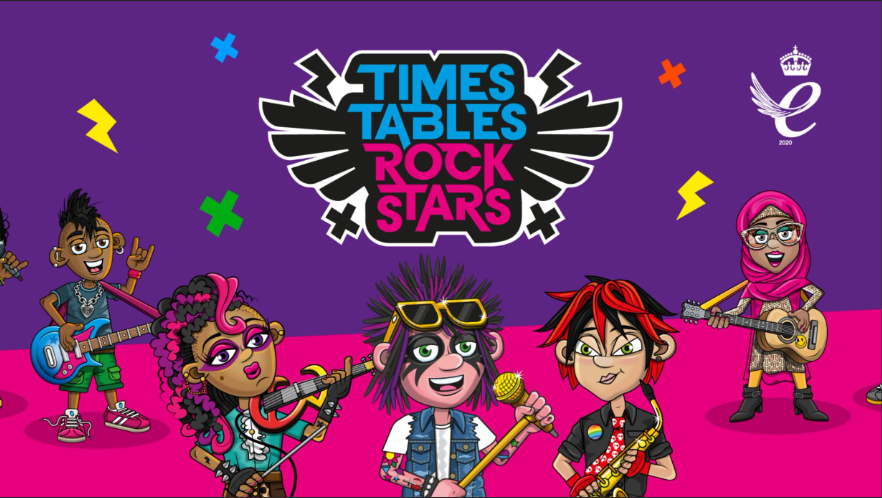 2s, 5s and 10s